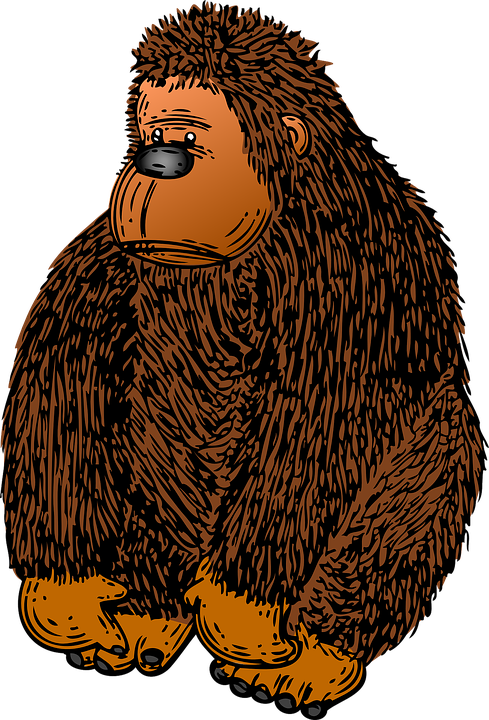 De La Cabeza a Los Pies
Por Eric Carle
Soy un pingüino y puedo girar mi cabeza.
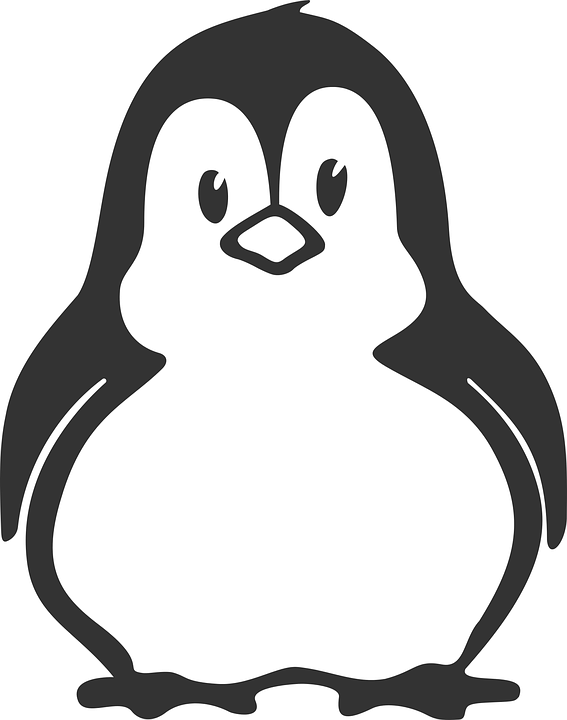 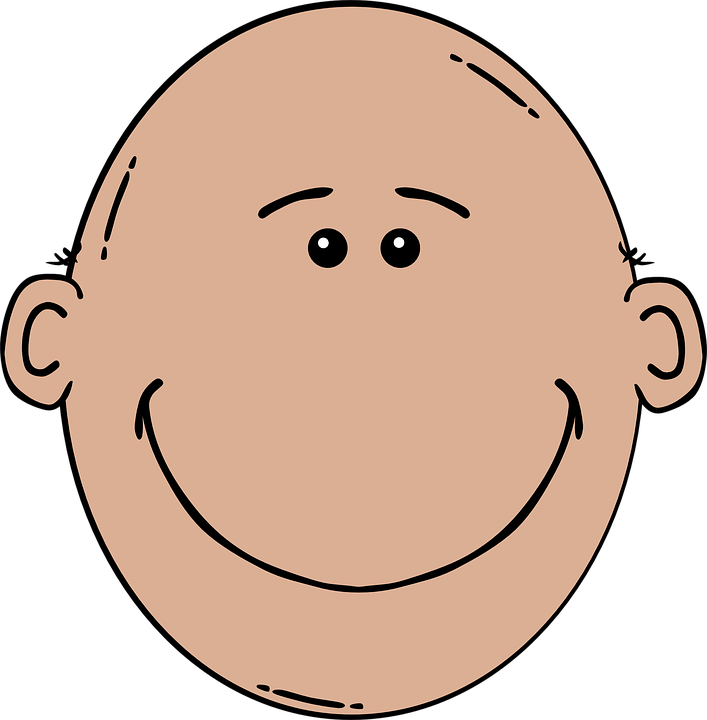 Soy una jirafa y dobló el cuello.
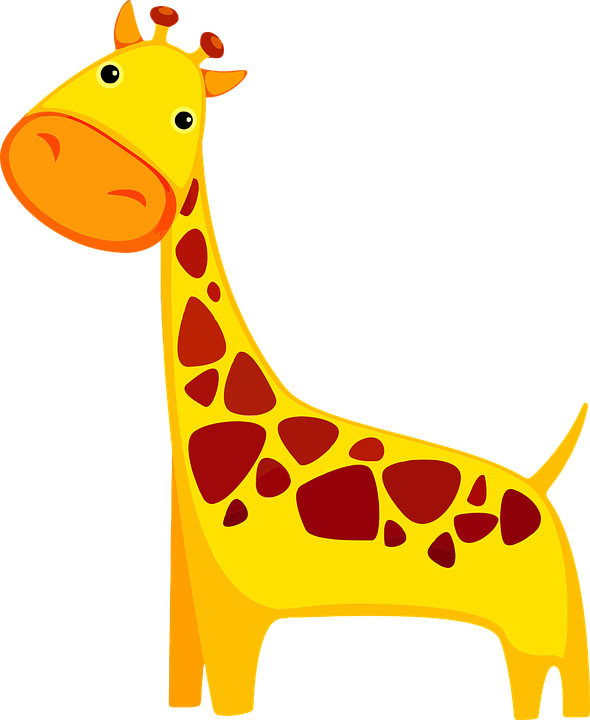 Soy un búfalo y alzó los hombros.
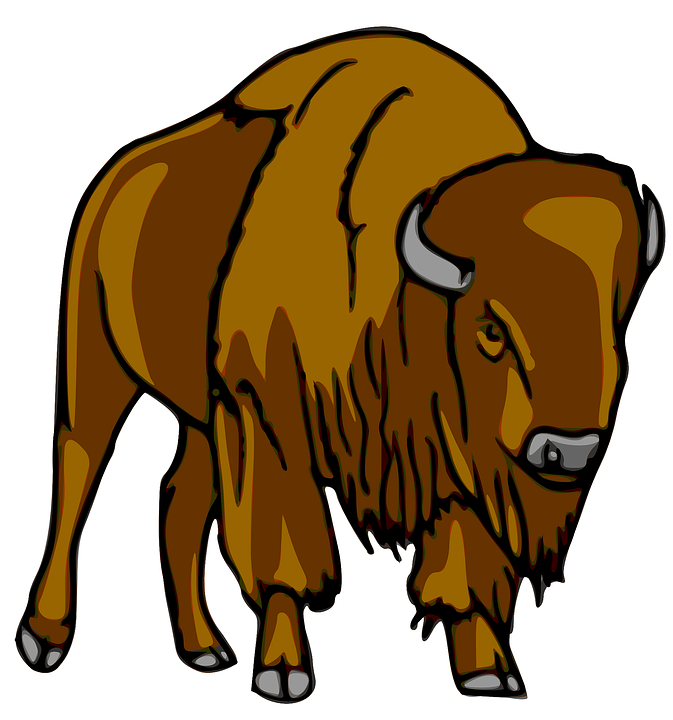 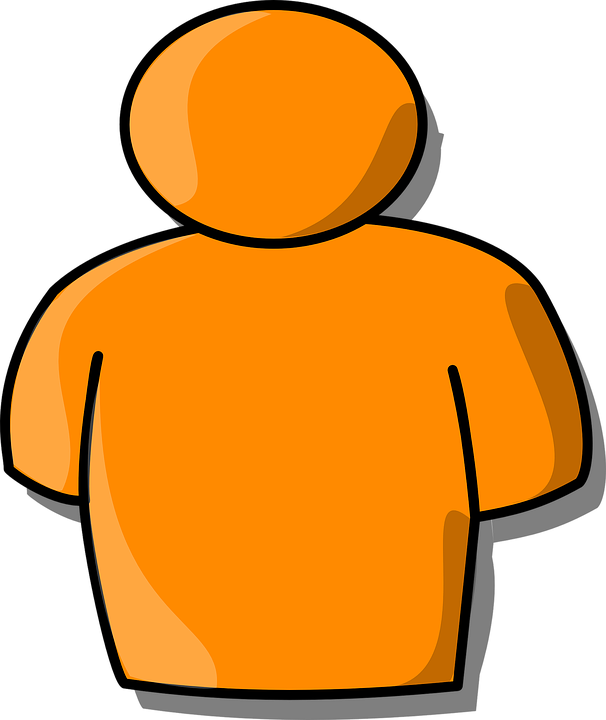 Soy un mono y saludo con los brazos.
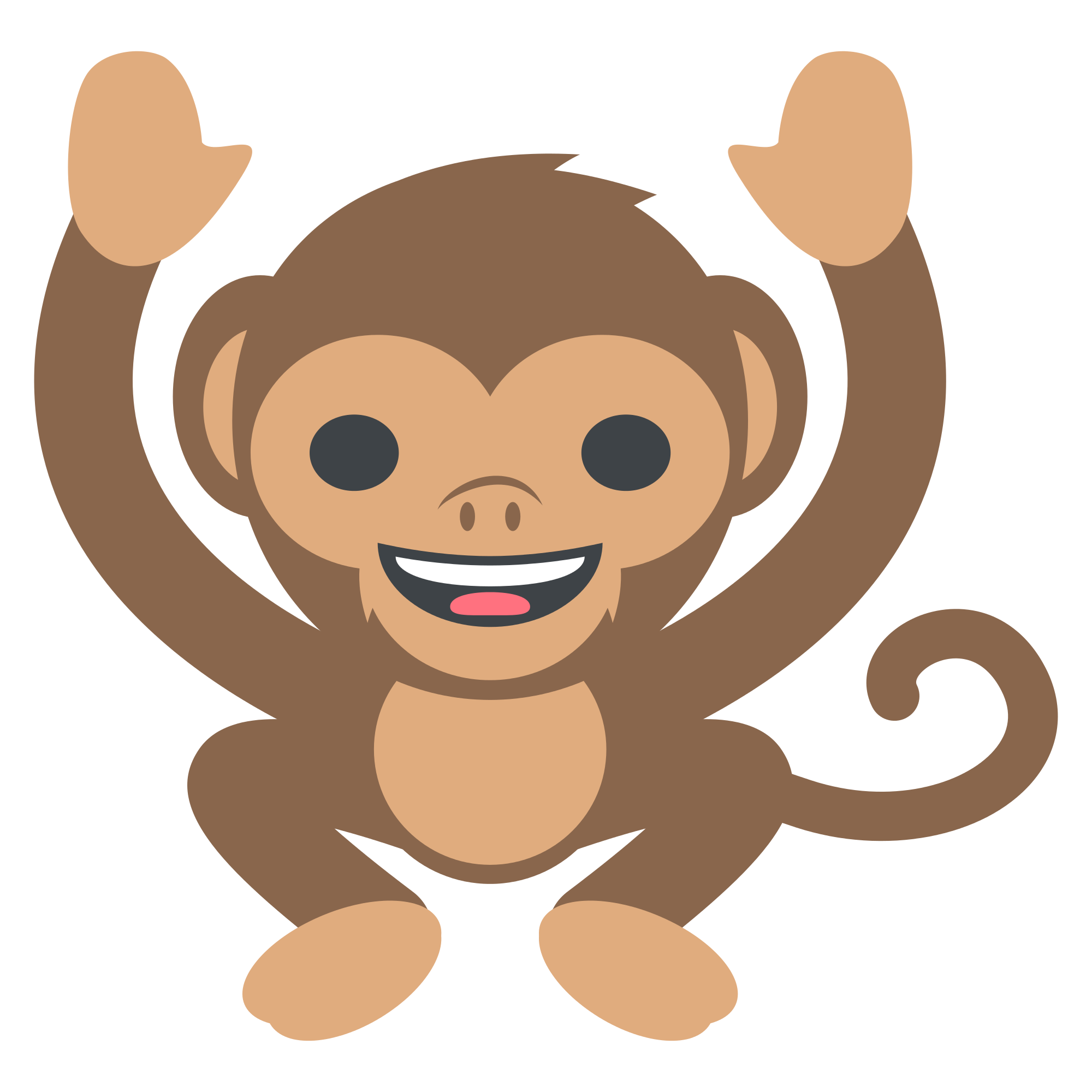 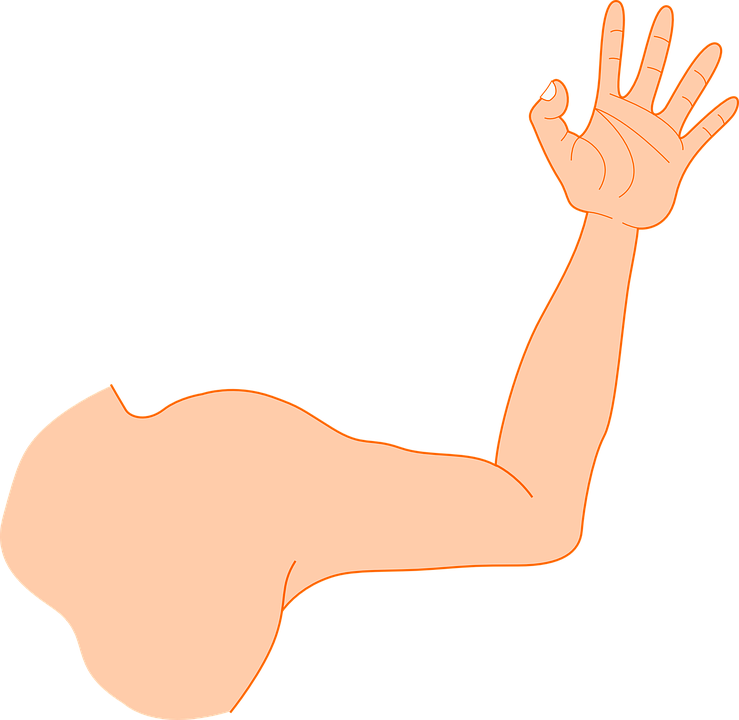 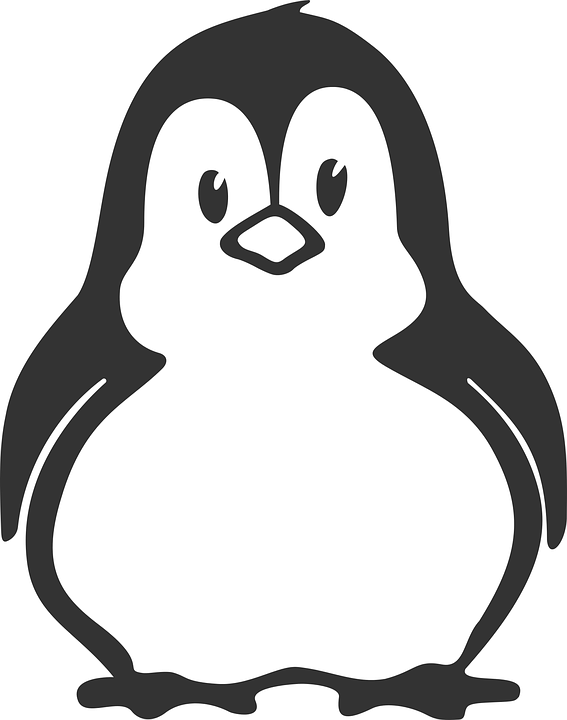 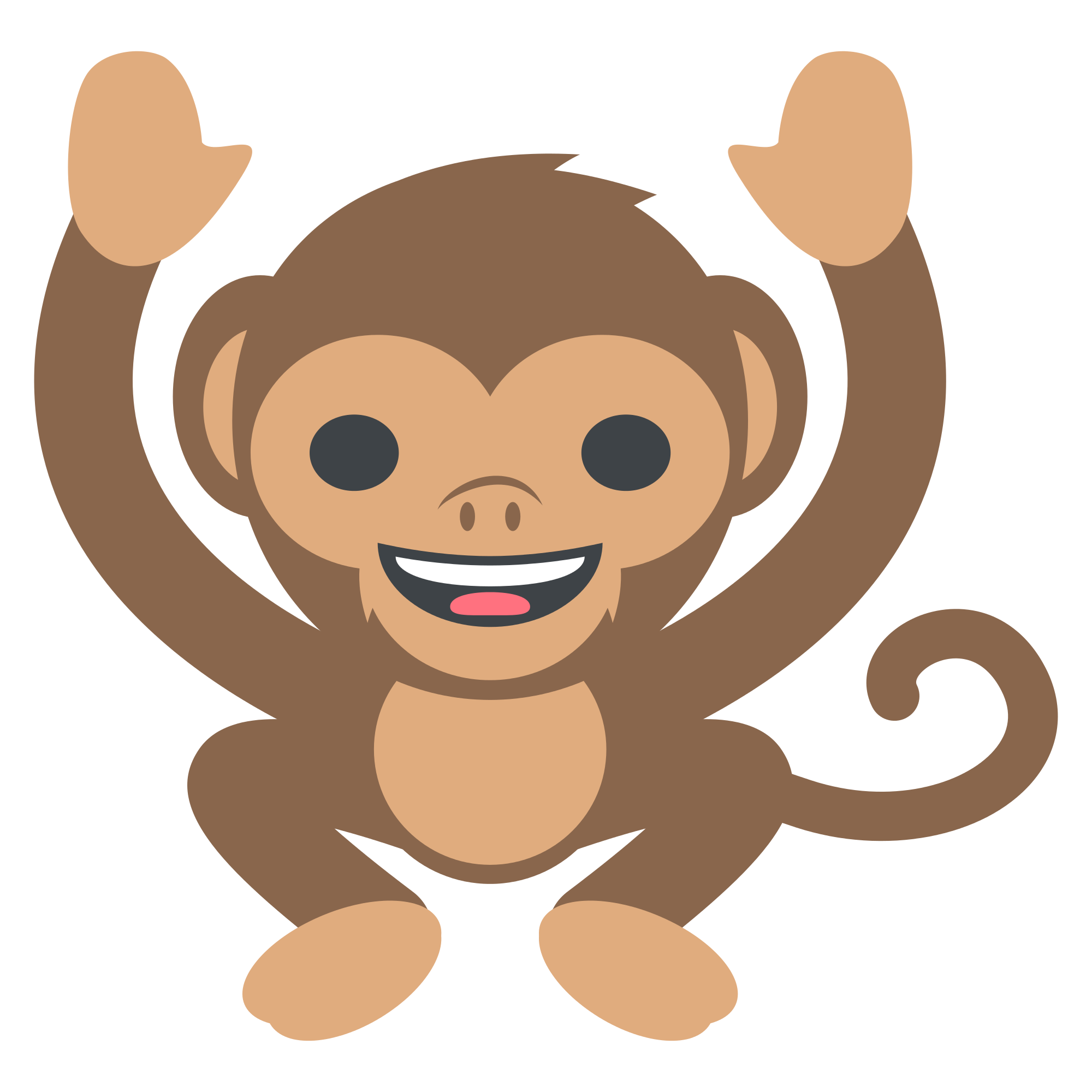 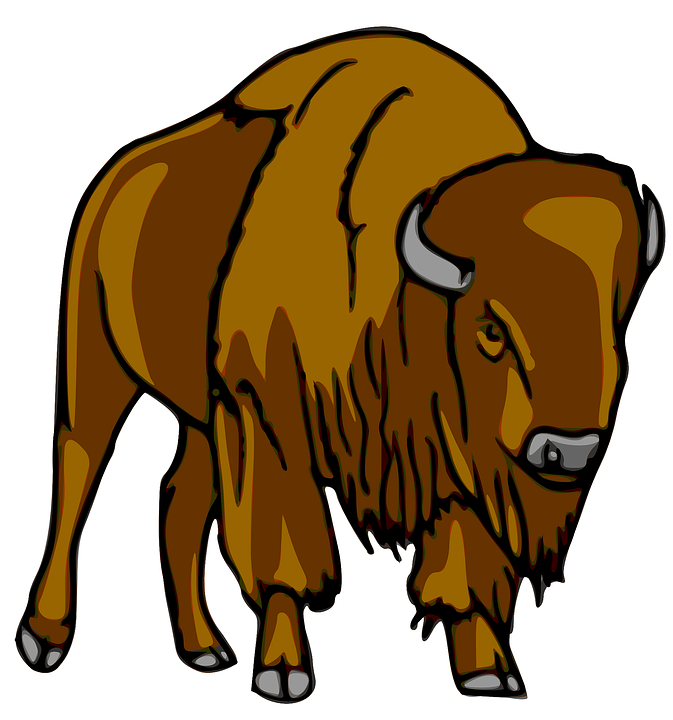 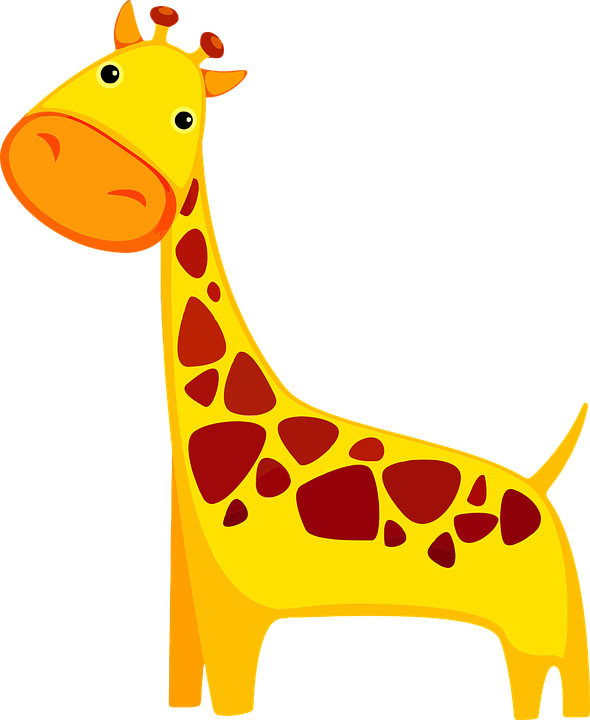 Soy una foca y aplaudo con las manos.
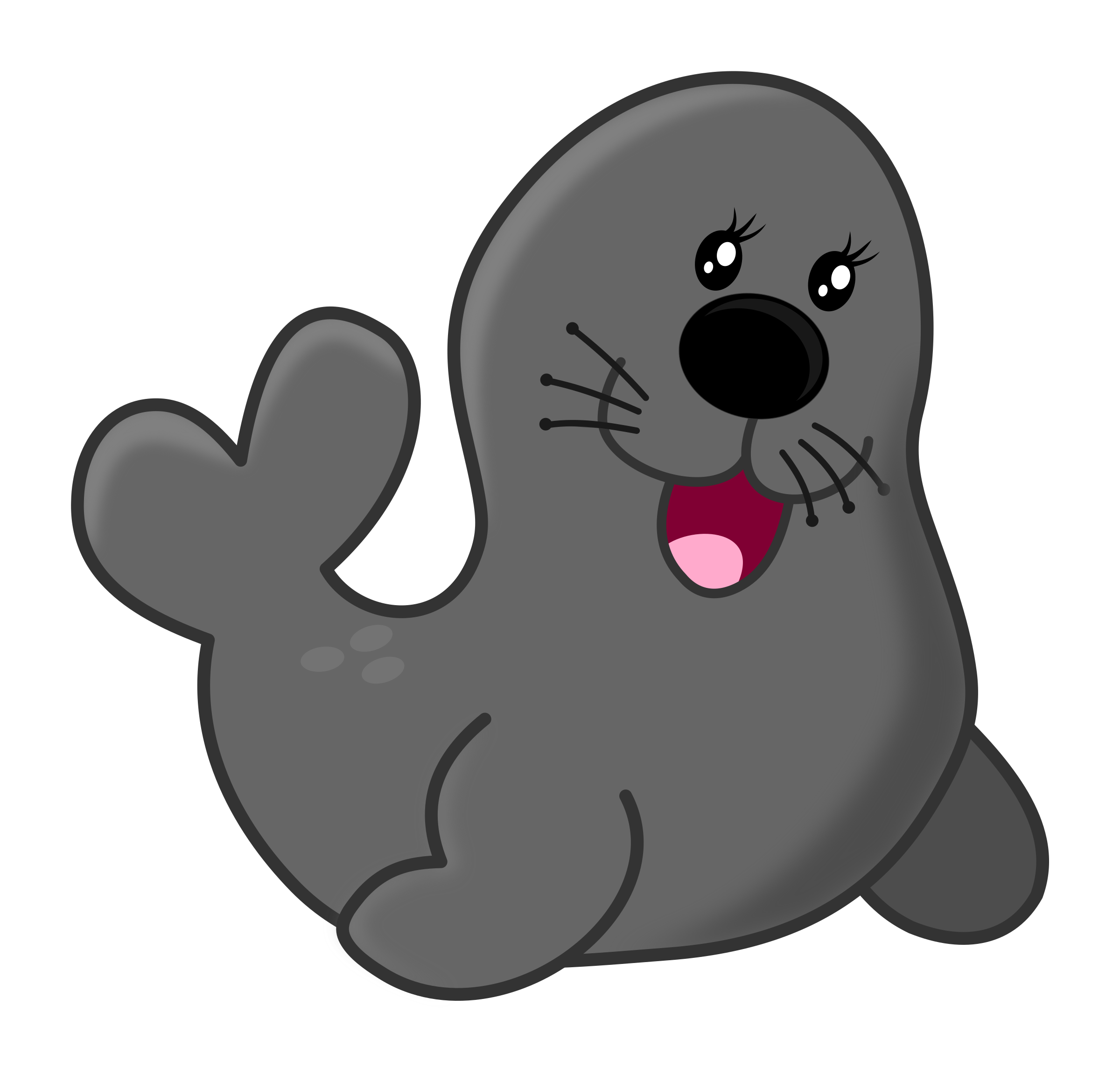 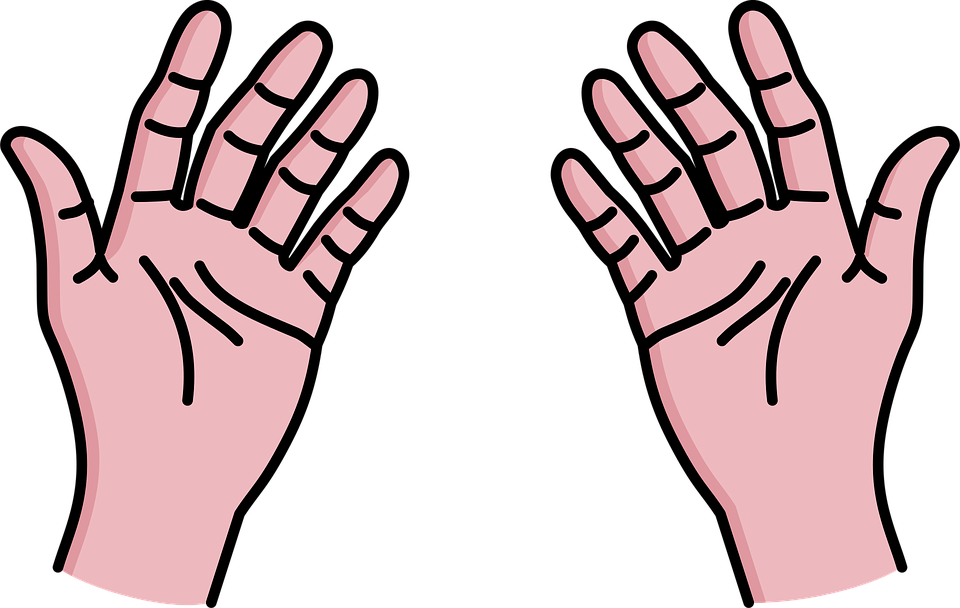 Soy una gorila y me golpeo el pecho.
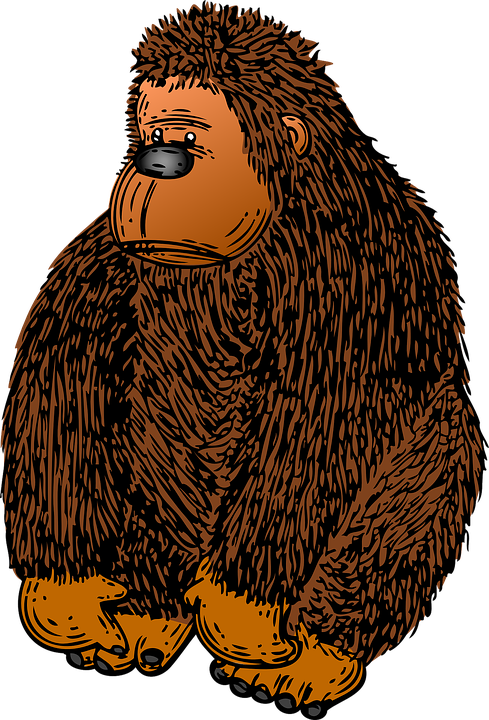 Soy un gato y arqueo la espalda.
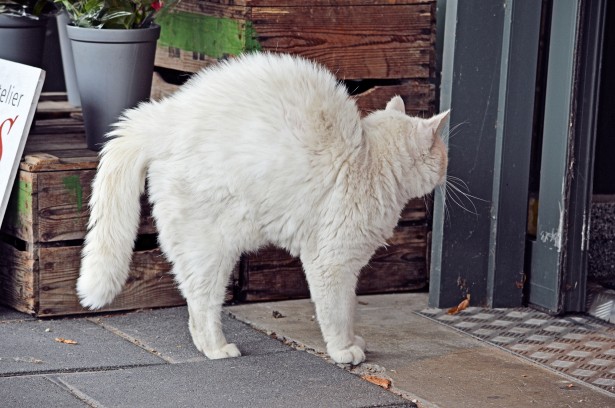 Soy un cocodrilo y meneo las caderas.
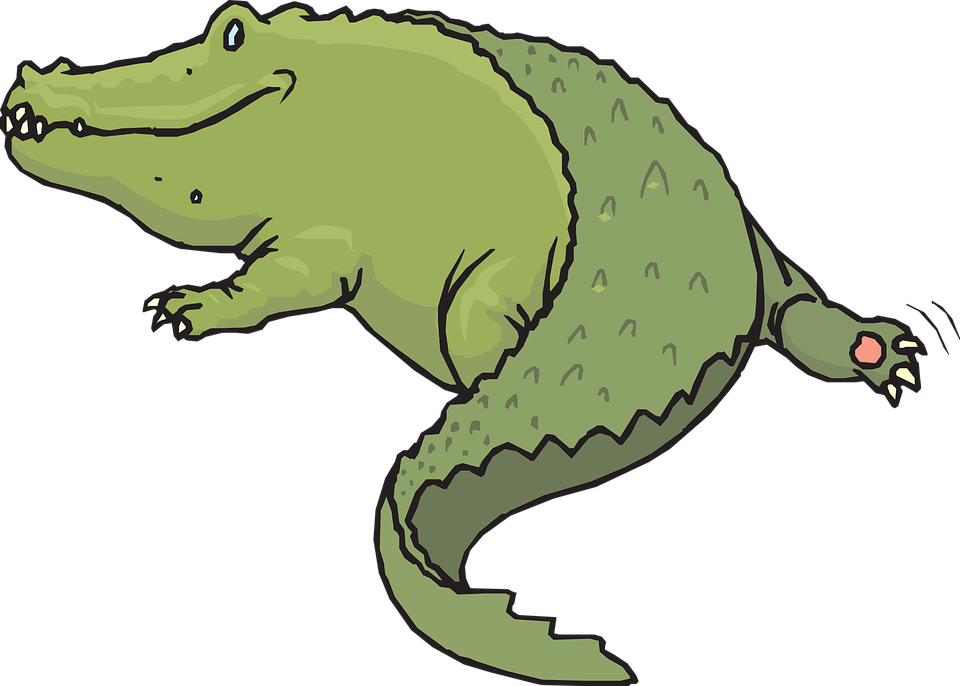 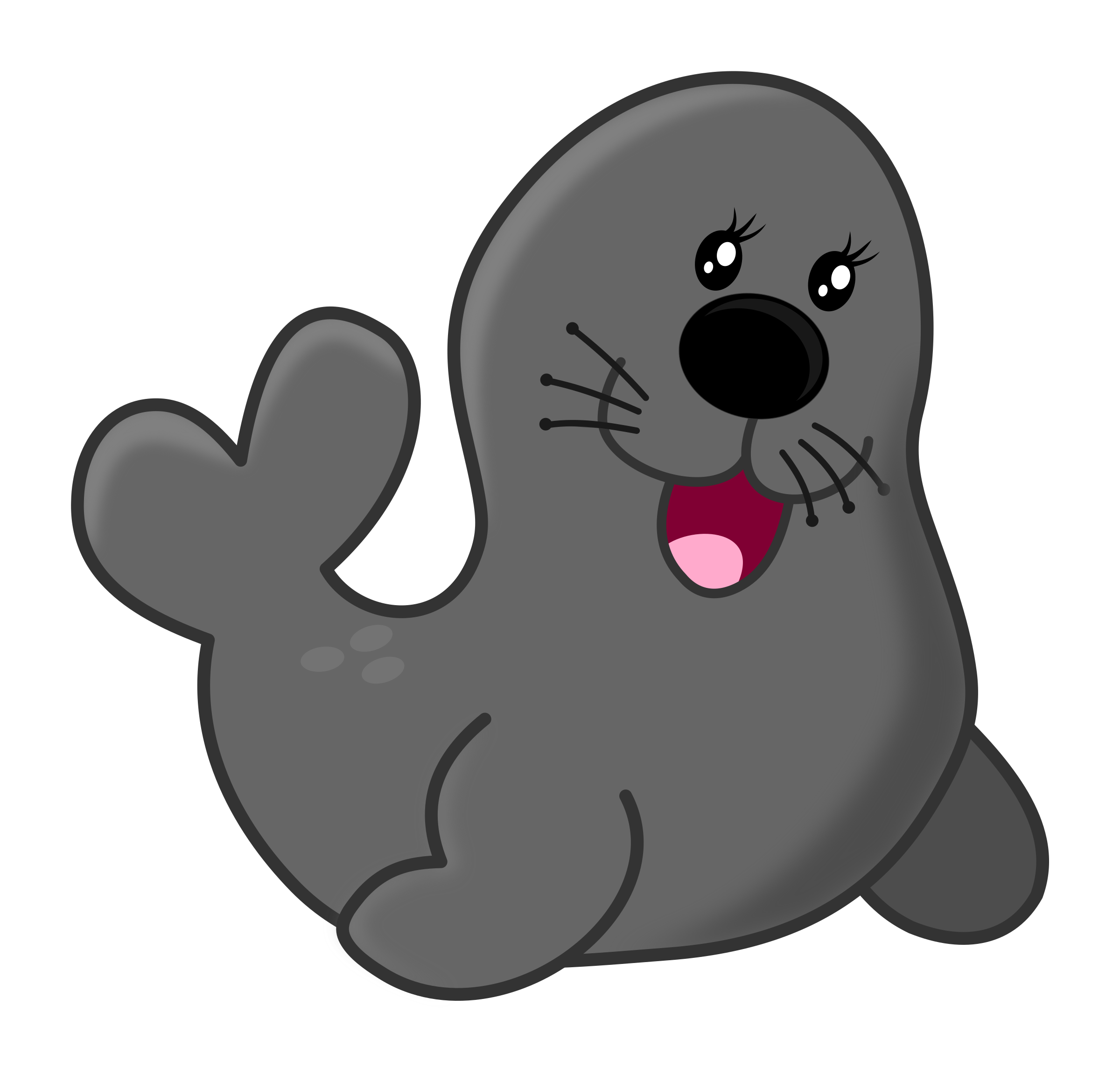 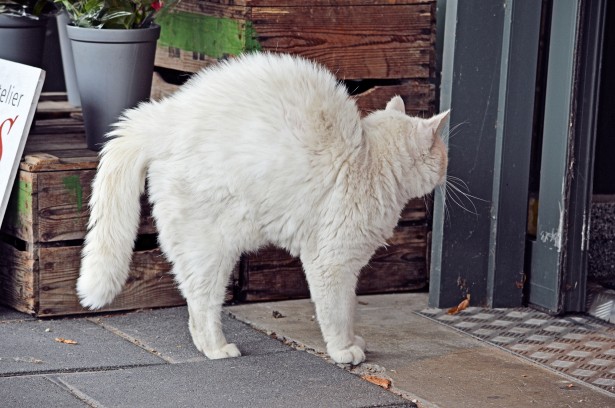 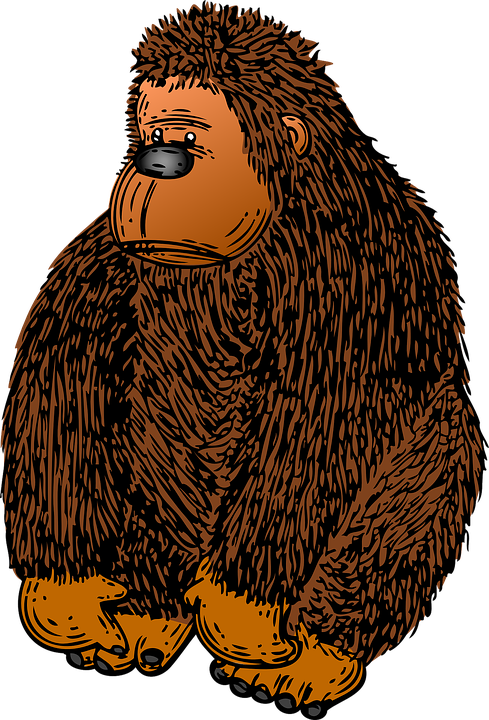 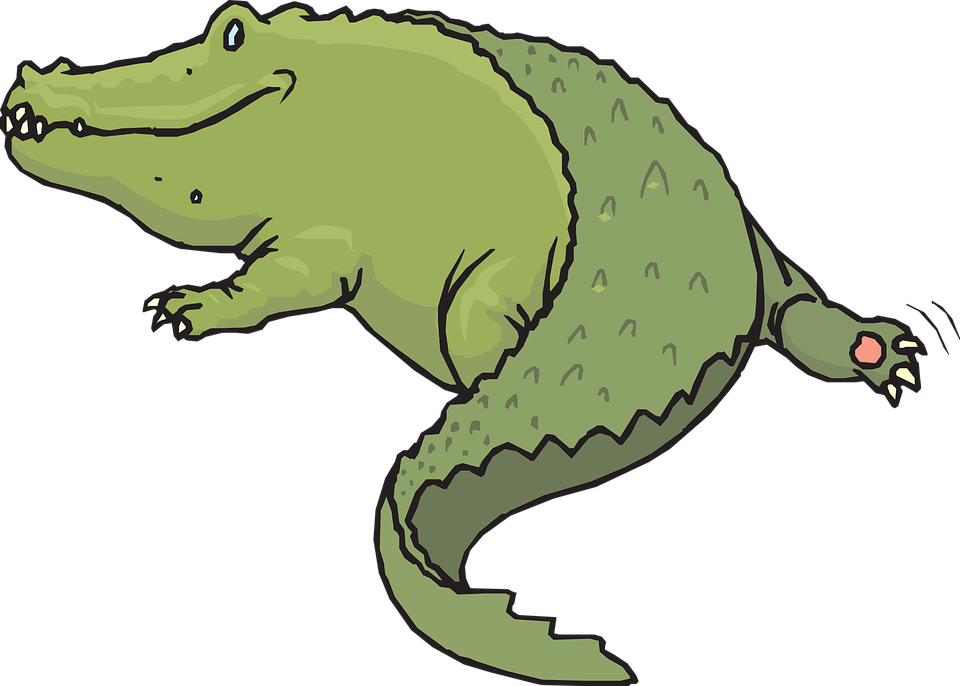 Soy un camello y dobló las rodillas.
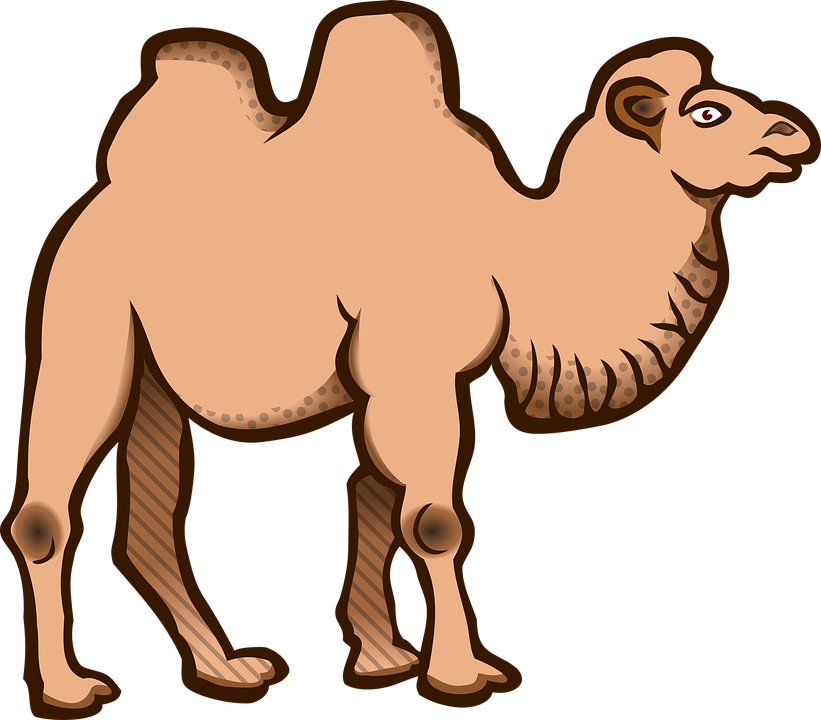 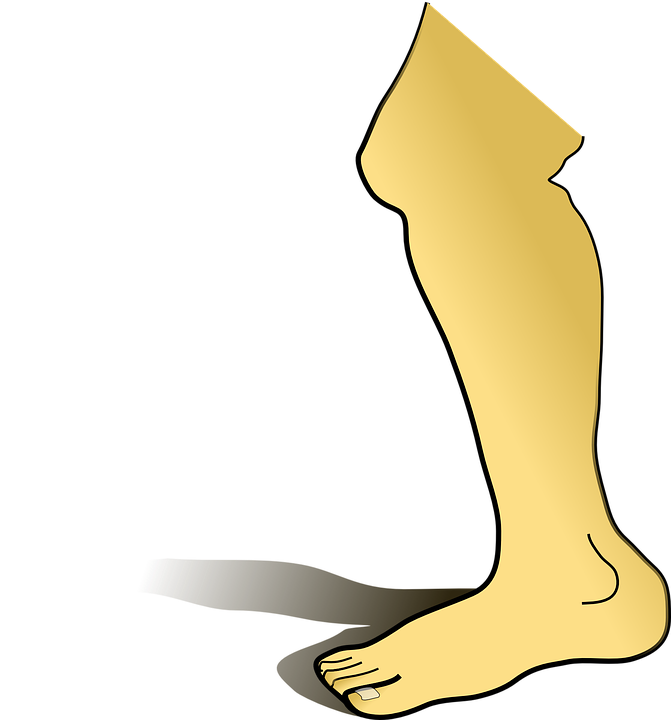 Soy un burro y doy patadas con mis  piernas.
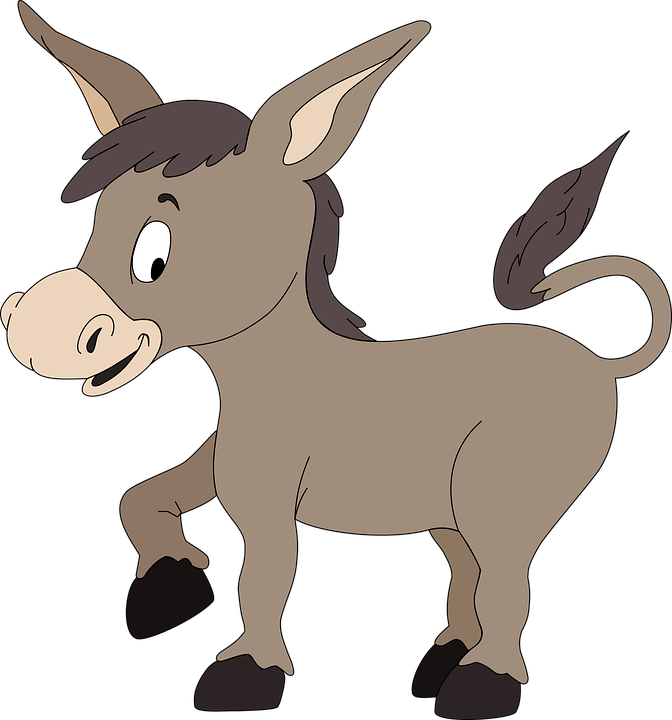 Soy un elefante y pisó muy fuerte con mis pies.
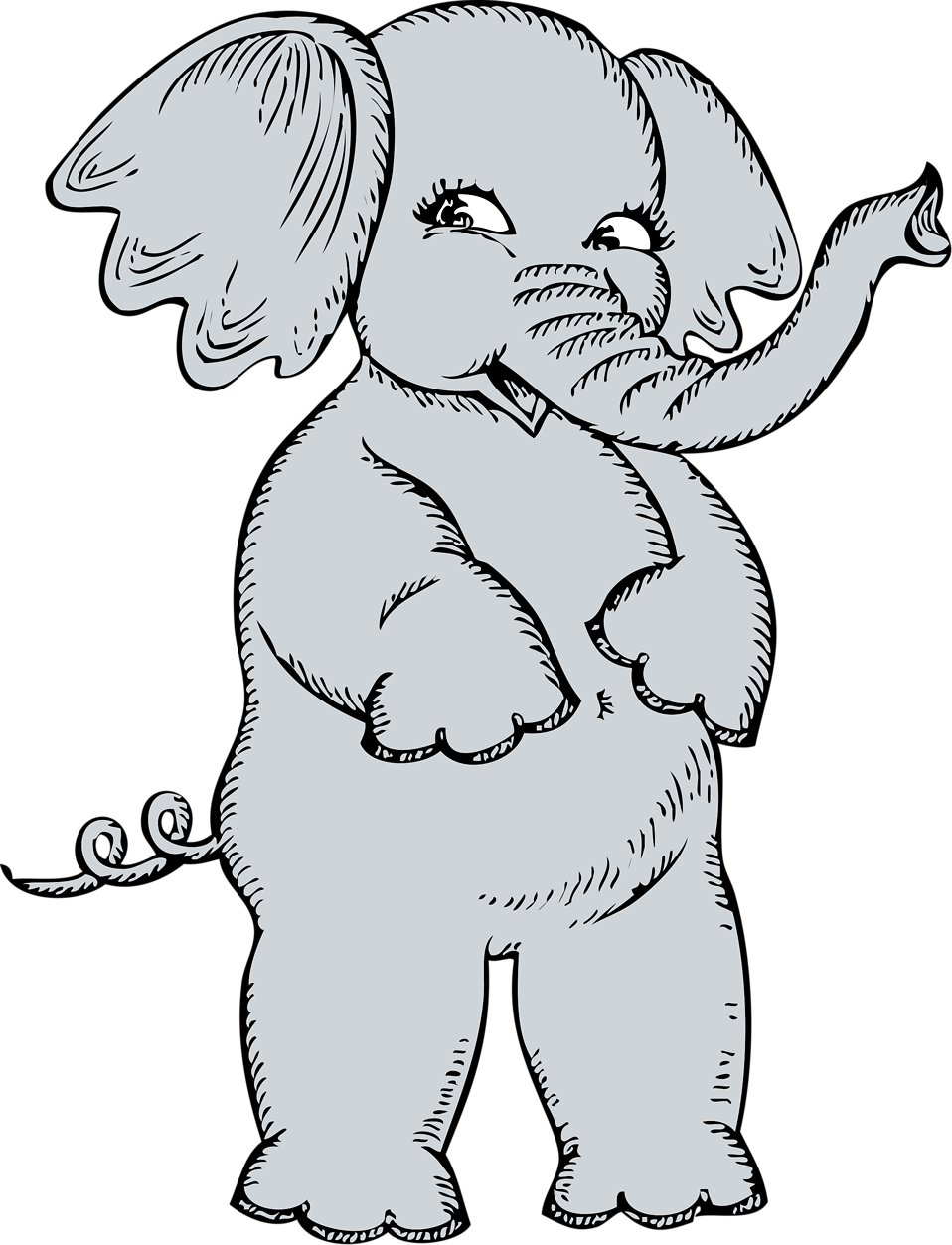 Yo soy yo y muevo el dedo gordo del pie.
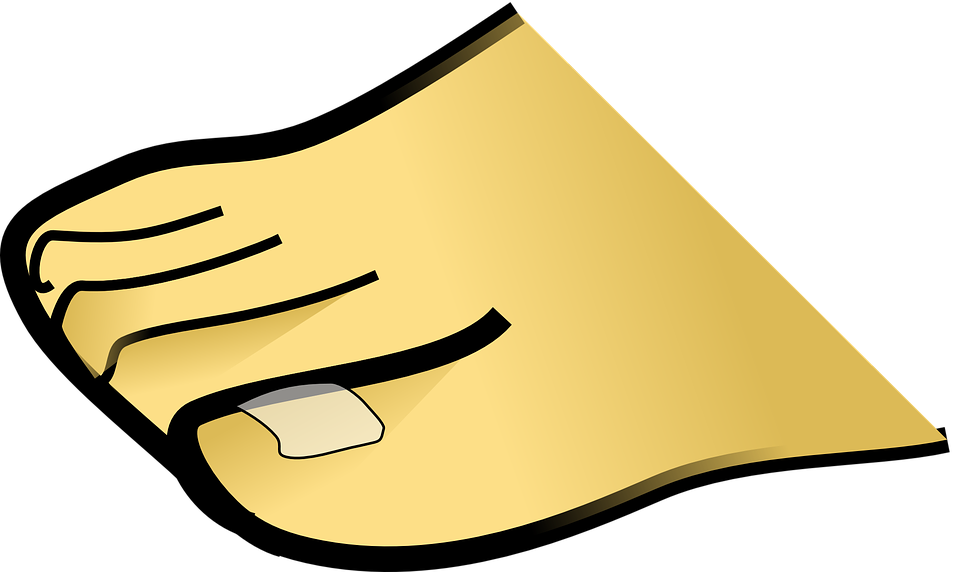 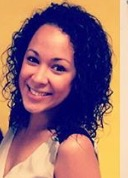 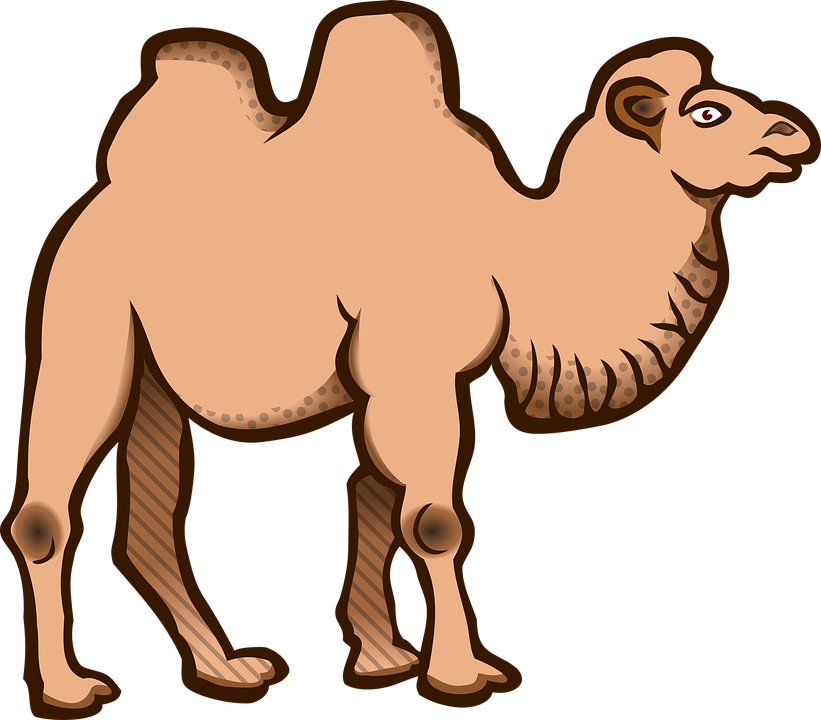 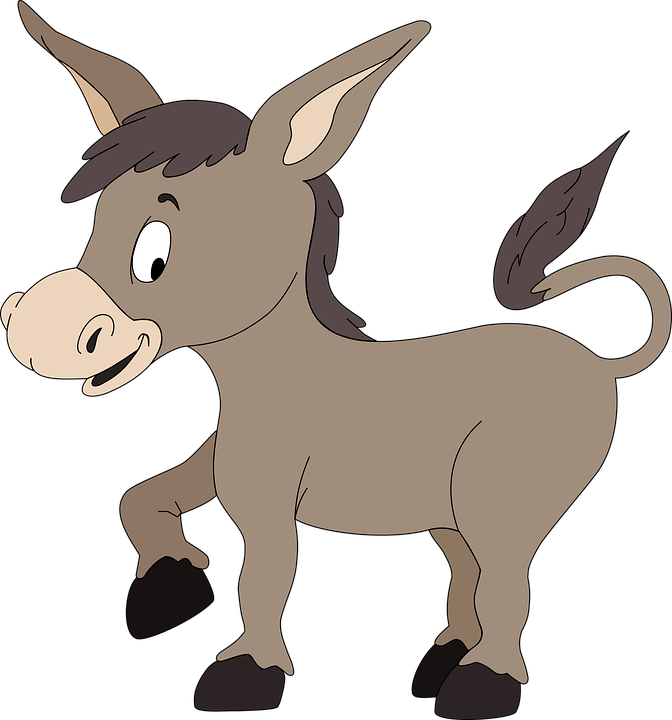 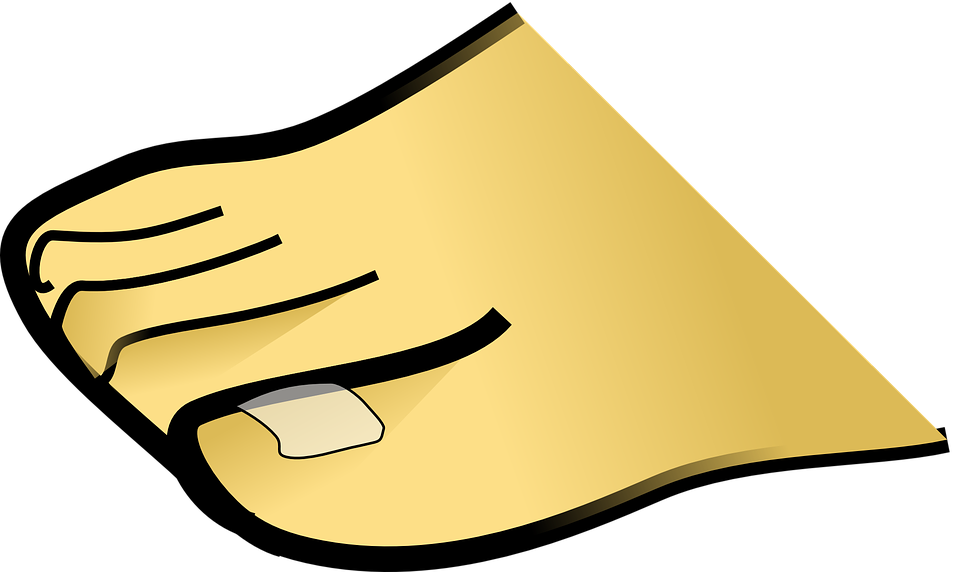 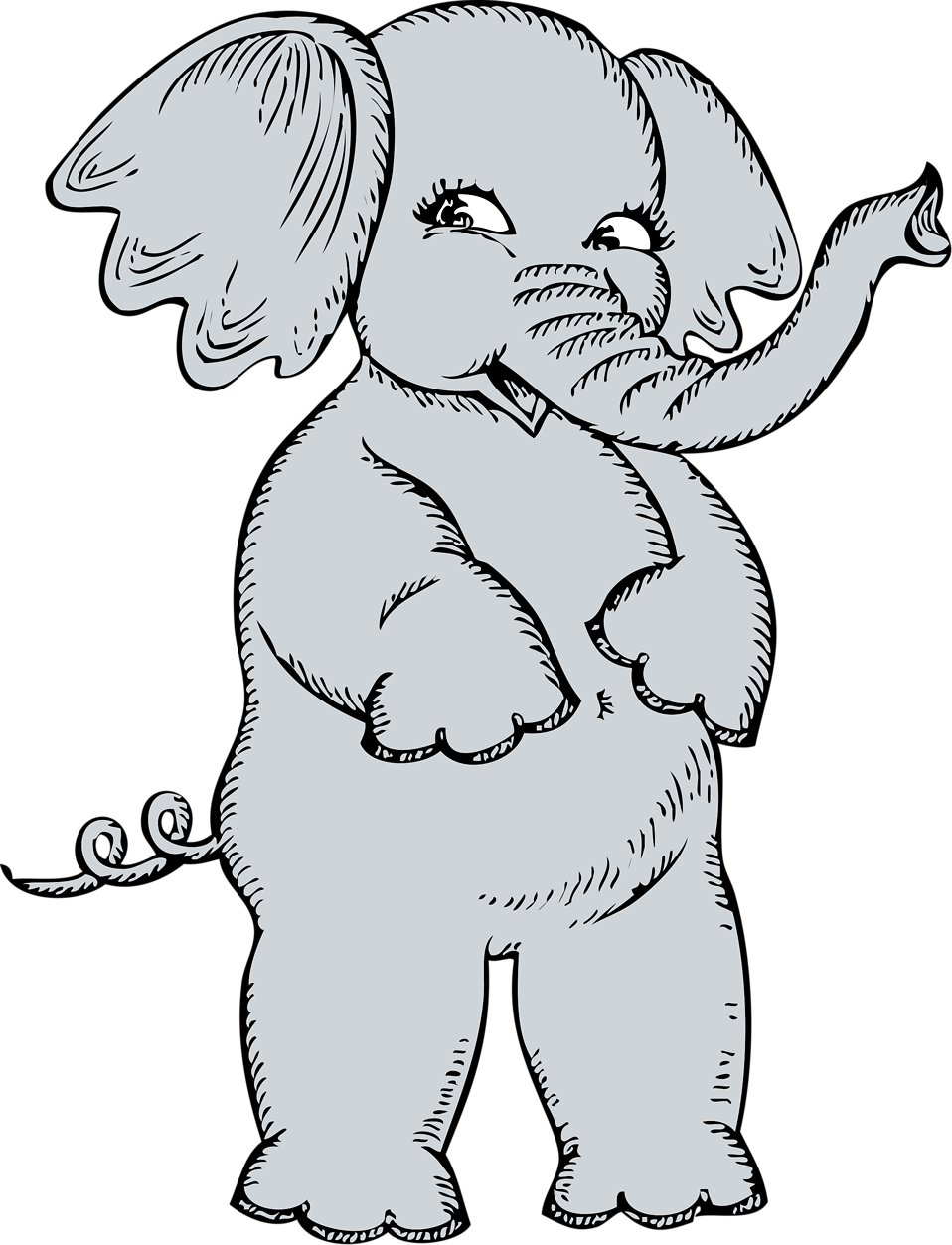 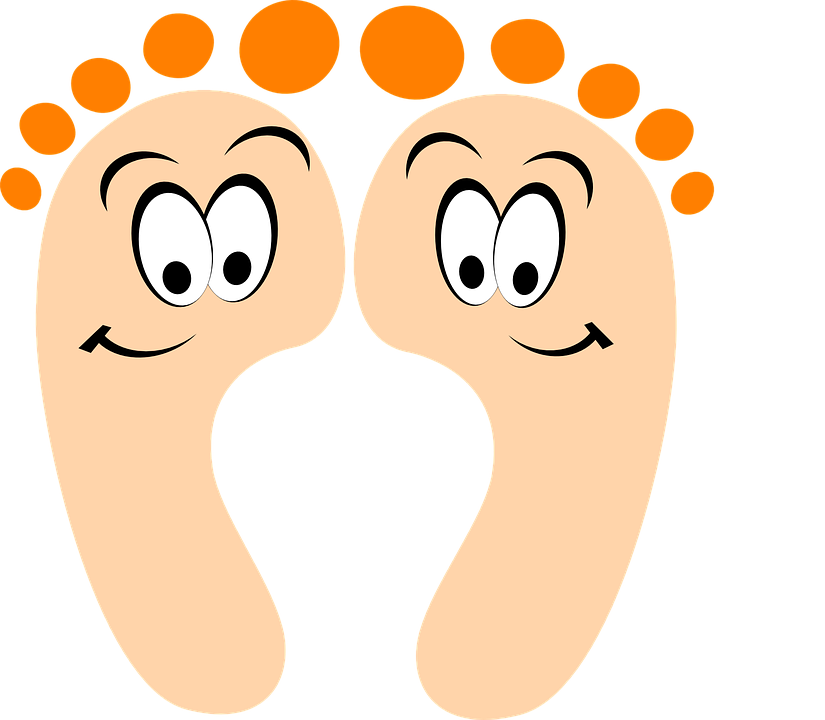 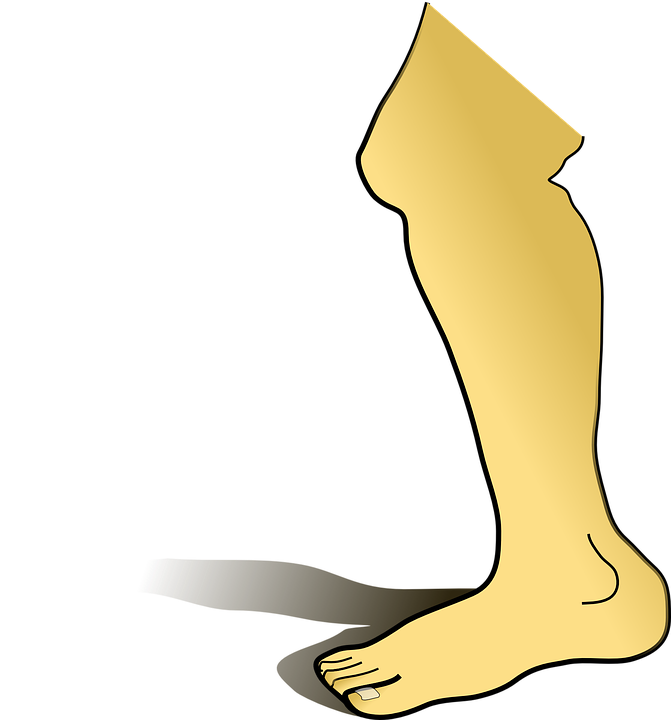 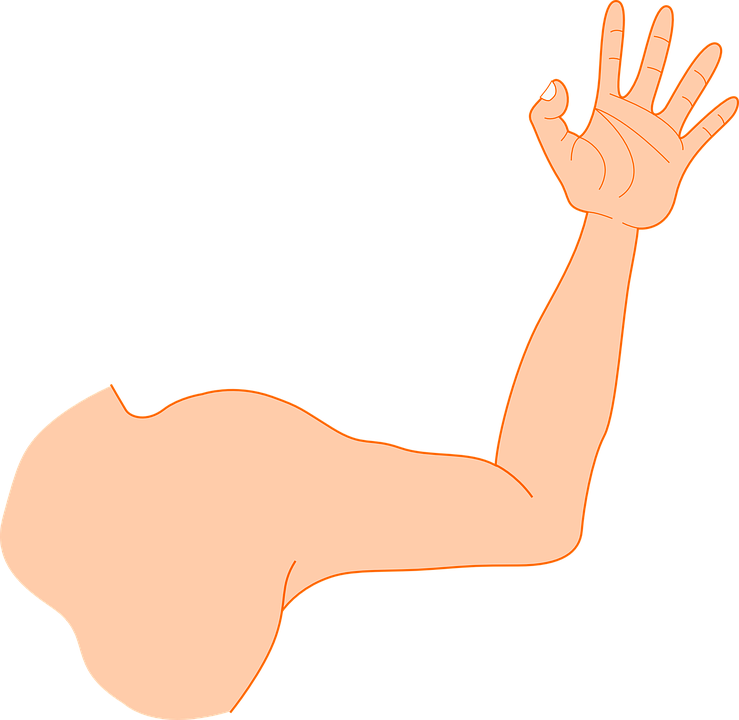 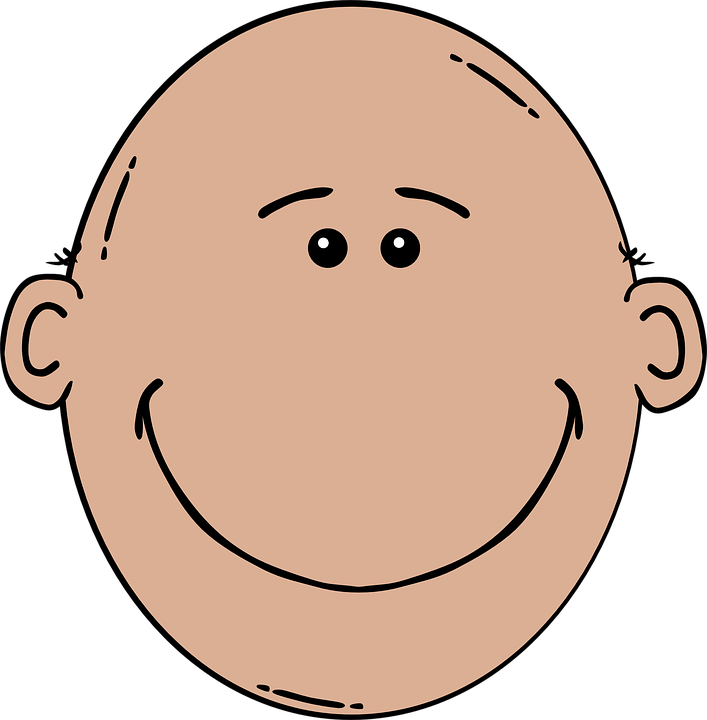 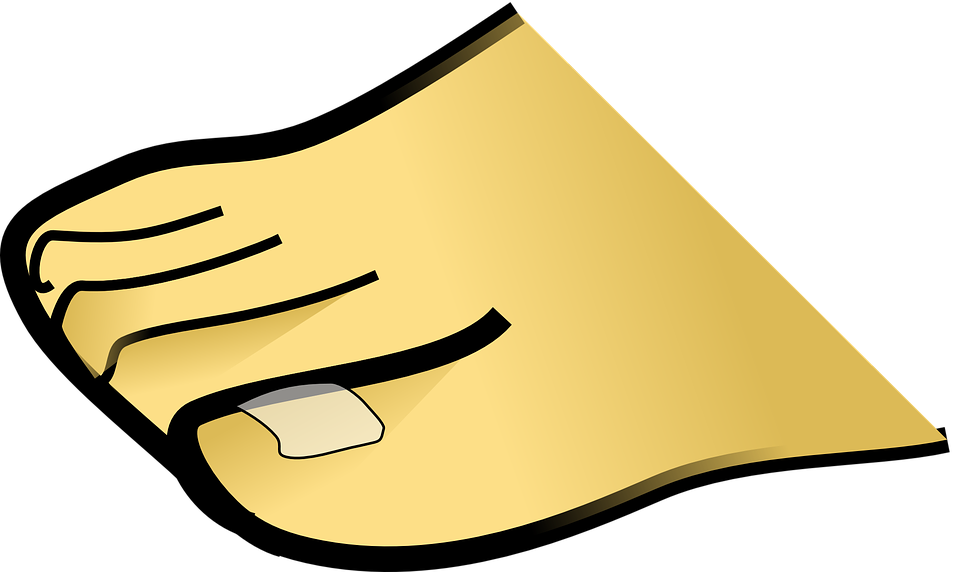 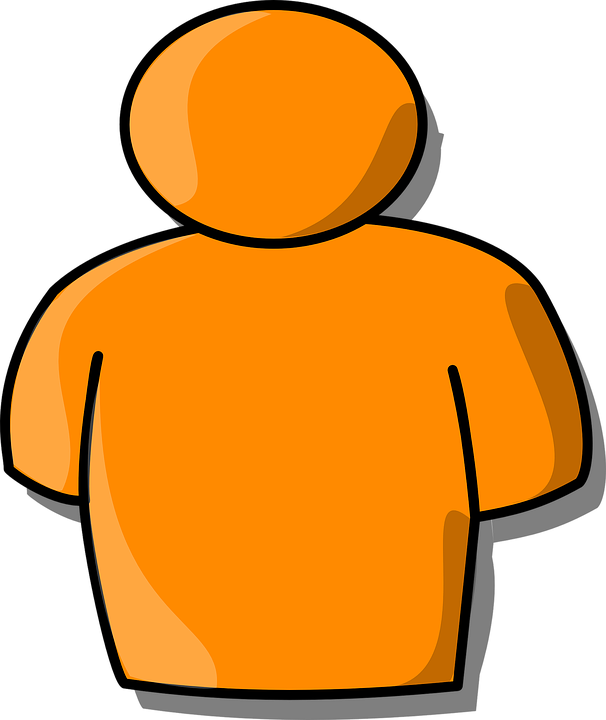 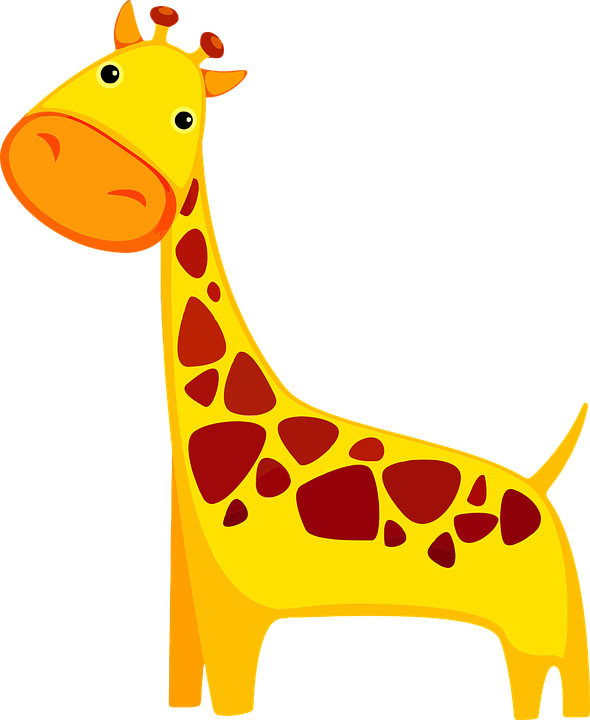 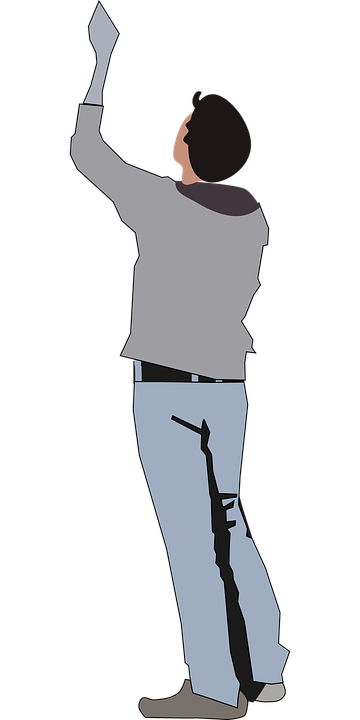 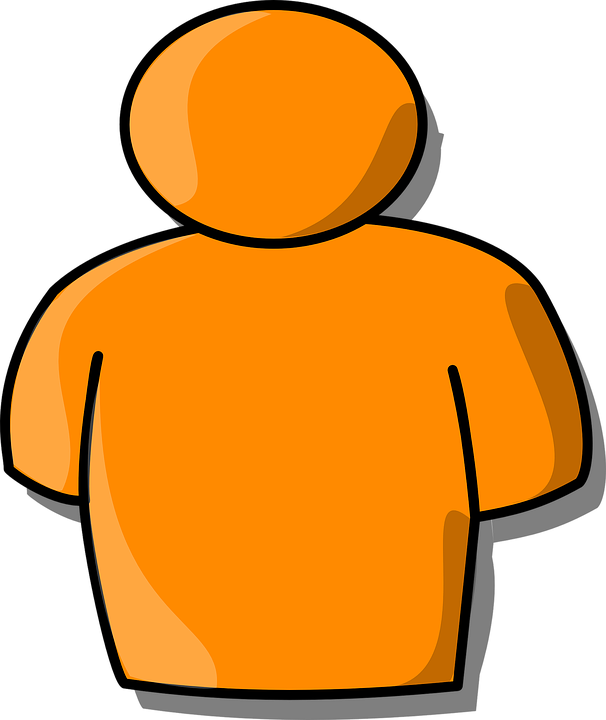 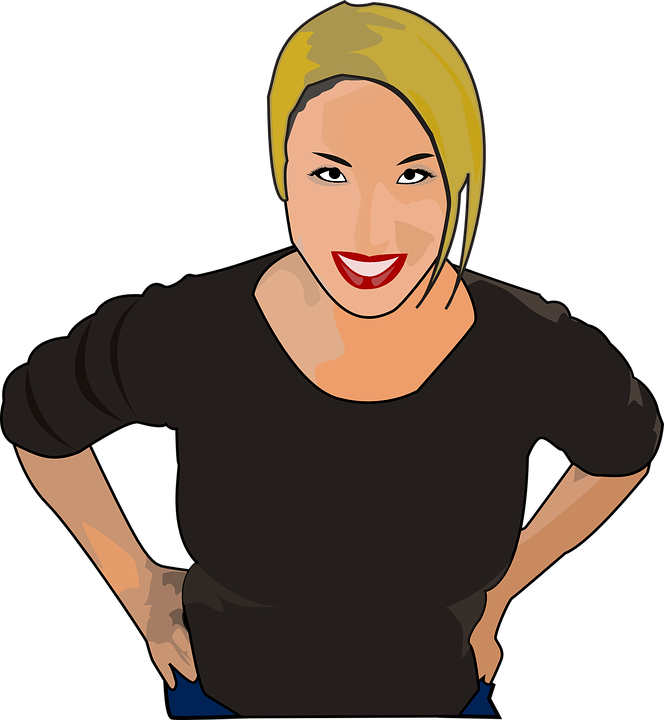 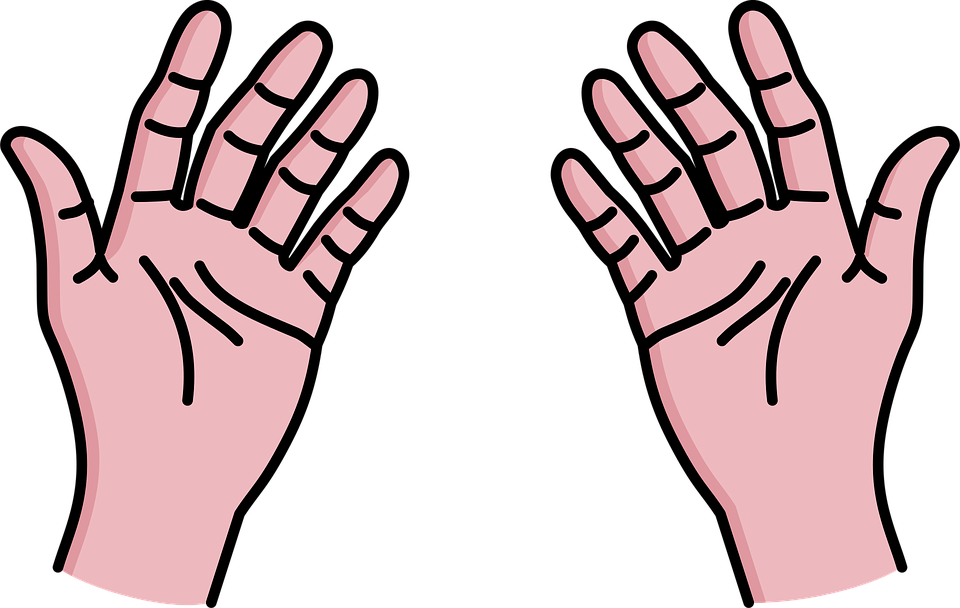 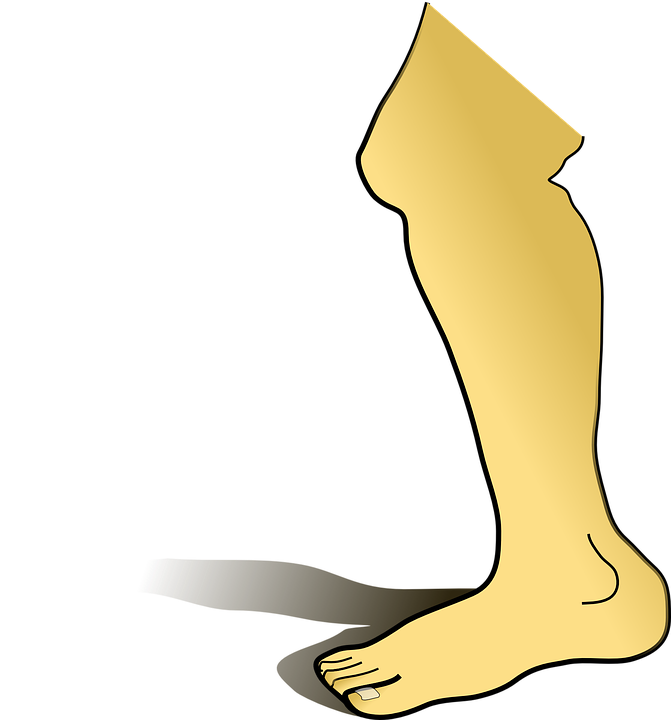